A Proven Model for Faculty-driven General Education Assessment
Dr. Rose Mince, Dean of Instruction for Curriculum and Assessment
Ms. Nancy Bogage, Director, Instructional Projects and Initiatives
Ms. Lynne Mason, Professor, Office Administration
The Community College of Baltimore County
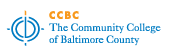 Presentation Outline
Overview and Introduction
Evolution of the Model
CCBC’s Faculty-driven Model
Faculty Development Strategies
Audience Participation
Focus on Intervention/Improvement
Discussion/Best Practices
Questions and Answers
Some of CCBC’s Learning Outcomes Awards
Bellwether Award in the Instructional Programs and Services category for High Impact Course Level Assessment; 2013 Legacy Award Finalist
Council for Higher Education Accreditation Award for Institutional Progress in Student Learning Outcomes 
National Council Student Development Exemplary Practice Award
Middle States Commission on Higher Education Exemplary Practice
American Association of Colleges and Universities Roadmap College
Achieving the Dream Leader College
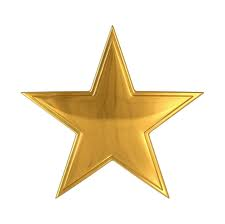 Learning Outcomes Assessment  Goals
Document improved and expanded student learning.
Create a continuous improvement process for learning outcomes assessment.
Provide continuous curriculum improvement.
Learning Outcomes Assessment Advisory Board
Provides oversight and guidance for the various CCBC components and projects. 
General Education Assessment 
Course Level Assessment 
Program Level Assessment 
Institutional Level Assessment
Stages of Outcomes Assessment
1.	Designing and proposing a project
2.	Implementing the design and collecting and analyzing the data
3.	Redesigning the course/program to improve student learning
4.	Implementing revisions and reassessing
5.	Communicating final analyses
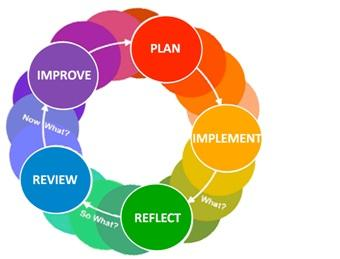 Learning Outcomes Assessment Faculty Guide
Assessment of Higher Order Thinking
Higher Order Thinking
Bloom’s RevisedTaxonomy
Lower Order Thinking
Create
Evaluate
Apply
Understand
Remember
General Education Assessment Instruments
Proficiency Profile – administered  Fall 2012, 2008, 2004, 2001
A nationally normed standardized test of General Education skills
GREAT Projects – Common Graded Assignment (CGA)
Locally developed, authentic assignments
The GREATs Project
General Education Assessment Teams
Course-embedded, faculty-developed Common Graded Assignments (CGAs) and rubric
CGAs must assess at least five of the seven outcomes
GREATs Coordinator to assist faculty
Assignments scored by trained faculty
Three-year assessment cycle, based on discipline
Common Graded Assignment
Common:  One assignment or group of assignment options embedded in all sections of the assessed course.
Graded:  Required by the instructor and accounts for at least 10% of the course grade to ensure student investment; faculty provide feedback to the student.
Assignment:  Faculty-developed, authentic assignments evaluate the “routine” ongoing work of the students.
General Education Program Outcomes
Criteria addressed in CGA:
Written and oral communication
Critical analysis and reasoning
Technological competence
Information literacy
Scientific, quantitative or logical reasoning
Local and global diversity
Personal and professional ethics
Faculty Development Platforms
New Faculty Learning Community
College-sponsored General Education Symposiums
Adjunct Winter Conference
Spring Professional Development Conference
Teaching Learning Roundtable Fair
Learning Outcomes Assessment Advisory Board
Assessment Appreciation Day
Fall/Spring Workshops
Assessment Appreciation Day
Sponsored by the Learning Outcomes Assessment Advisory Board 
Held every other year
Various themes
Various presentation formats
Senior leadership attends
Learning Outcomes Assessment (LOA) sash
Research Design Continuum
How has CCBC moved from research design and project implementation to analysis and intervention?
GREATs Coordinator
Assists GREATs (discipline teams):
Conducts pre-implementation workshop.
Works with faculty on CGA and rubric.
Organizes scoring days and submits data to Research Office.
Conducts post-implementation data review meetings with program coordinators, faculty, and administrators to review scores.
Writes report for annual Learning Outcomes Assessment report.
Tracks interventions and plans for re-assessment.
Post-Implementation
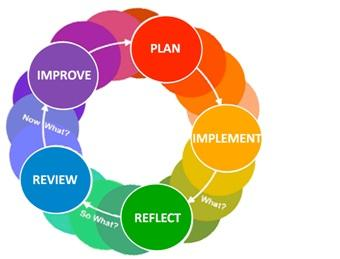 Stage 3
Redesigning the course/program to improve student learning
Activity Examples
ARTD 109: Introduction to Interactive Media
MATH 153: Introduction to Statistical Methods
Typical Results
Activity
With colleagues, discuss the data scenario.
What’s next?  What are your ideas for interventions and course improvement?
Intervention Planning
Sample intervention reports – WLSP 101 (Spanish), ENGL 101 (College Composition):
Summarize the data/ outcomes of most recent assessment.
Evaluate the effectiveness of interventions from the previous assessment cycle in the context of the most recent data. *
Identify the target area for the next interventions.
Develop the interventions.
Implement the interventions.
Continuous Improvement
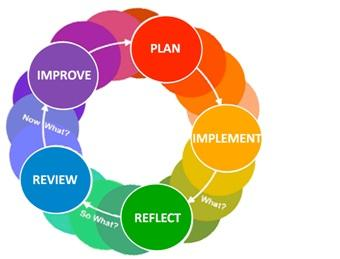 Stage 4
Implementing revisions and reassessing
CCBC’s Proven Model
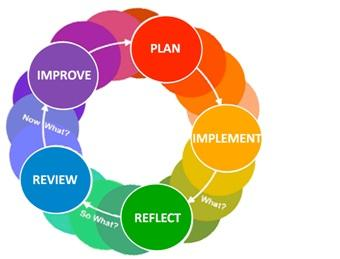 GREATs Process
Refinement of Process
Continuous Improvement
Student Success
Questions and Discussion
Rose Mince
rmince@ccbcmd.edu
443-840-1246
Lynne Mason
lmason@ccbcmd.edu
443-840-4510
Nancy Bogage
nbogage@ccbcmd.edu
443-840-1659
References
Mince, R. and Bogage, N. (accepted for publication by the National Resource Center for The First-Year Experience & Students in Transition, University of South Carolina).   A Proven Model for Assessing and Improving Critical-Thinking Skills.

Mince, R., Mason, L., and Bogage, N. (2011).  “Improving Faculty Ownership of General Education and Its Assessment” Assessment Update, November/December 2011, vol, (23), number 6, pp. 11-13.

Mince, et al. (2012). “Innovative Critical Thinking Assignments for Student Success.” Leadership Abstracts, League for Innovation in the Community College, November, 2012.

Mince, R. and Mason, L. (2009). General Education Assessment Teams: A GREAT Project, Designing Effective Assessment:  Principles and Profiles of Good Practice (Banta, Jones, and Black) Jossey-Bass, John Wiley & Sons, Inc.